Dealing with Files
Thomas Schwarz, SJ
Files
Files
Basic container of data in modern computing system
Organized into a hierarchy of directories
Files
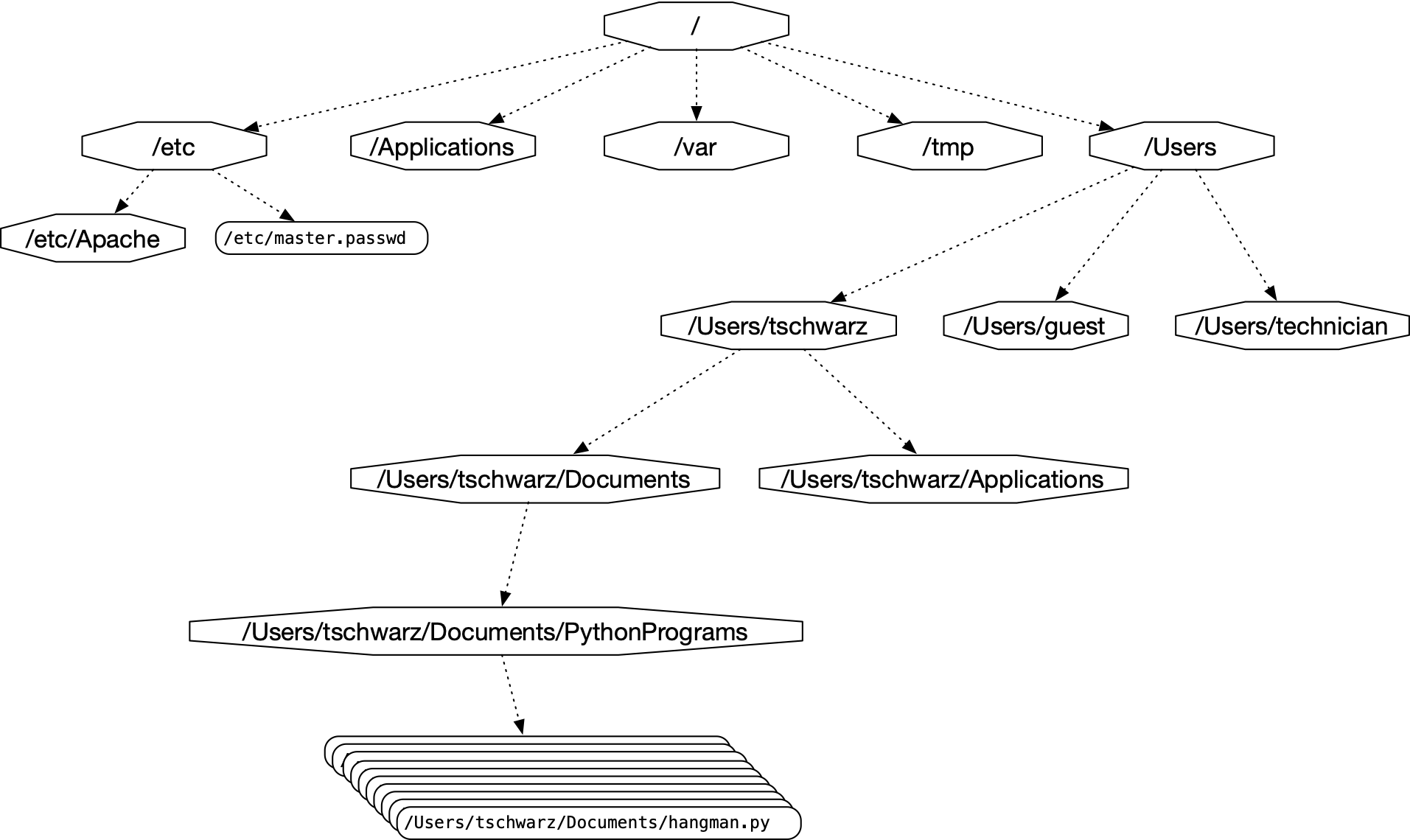 A small subset of directories and files on a system
Files in Python
Files accessed in 
text mode 
Contents interpreted according to encoding
binary mode
Contents not interpreted
Files in Python
Python interacts by files through
reading
writing / appending
both
Files in Python
Files need to be opened
File given by name
Relative path: Navigation from directory of the file
Absolute path: Navigation from the root of the file system
Files in Python
File Name Examples: 
Absolute path on a Mac / Unix
/Users/tjschwarzsj/Google Drive/AATeaching/Python/Programs/pr.py
Relate path on a Mac / Unix
“../“ means move up on directory
pr.py
../Slides/week7.key
Files in Python
Windows uses backward slashes to separate directories in a file name  
Sometimes need to be escaped: \\
Absolute paths need to include drive name:
c:\\users\\tschwarz\\My Documents\\Teaching\\temp.py
We will typically read and create files in the same directory as the python program is located
Files in Python
Before files are used, program needs to open them
After they are being used, program should close them
Will automatically closed when program terminates
Long-running programs could hog resources
Opening Files in Python
File objects have normal variable names
inFile = open(“data.txt”,”w”)
opens a file “data.txt” in write mode

open takes : 
file name — absolute / relative path
mode — r (read), w (write), a (appending)
mode — b (binary), “” or t (text mode)
Closing Files in Python
We close file by invoking close
inFile.close()
Why we need to close files
Files are automatically closed when the program terminates
When one application has opened a file for writing it acquires a write lock on the file and no other application can access the file. 
When one application has opened a file for reading, it acquires a read lock on the file and no other application can write to it.
If you write programs that last more than a few seconds, you do not want to hog files when you do not need them.
With-clauses
Python 3 allows us to open and close files in a single block (context)
with open("twoft8.11.txt") as inFile, open("twoftres8.11.txt", "w") as outFile:
#Here you work with the file
Processing Files in Python
We write strings to the file  
  with open(‘somefile.txt’,’wt’) as f:              
f.write(str(500)+”\n")
Redirect print  
  with open(‘somefile.txt’,’wt’) as f:              
print(500, file = f)
Processing Files in Python
Reading files
The read-instruction
string = inFile.read(10)
reads ten bytes of the file
Read the entire file
with open('somefile.txt', 'rt') as f:
data = f.read()
Processing Files in Python
Reading files
Read line by line
with open('somefile.txt', 'rt') as f:
      for line in f:
          #process line
More String Processing
To process read lines:
strip() and its variants lstrip(), rstrip()
Remove white spaces (default) or list of characters from the beginning & end of the string
split() creates a list of words separated by white space (default)
"This is a sentence with many words in it.".split()
['This', 'is', 'a', 'sentence', 'with', 'many', 'words', 'in', 'it.']
Examples
Finding all words over 13 letters long in “Alice in Wonderland”
Download from Project Gutenberg
import string

with open("alice.txt", "rt", encoding = "utf-8") as f:
    for line in f:
        for word in line.split():
            if len(word) > 13:
                print(word)
Examples
Count the number of words and of lines in “Alice in Wonderland”
Read the file line by line
The number of words in a line is the length of line.split.
import string

line_counter = 0
word_counter = 0
with open("alice.txt", "rt", encoding = "utf-8") as f:
    for line in f:
        line_counter += 1
        word_counter += len(line.split())
print(line_counter, word_counter)
Problems with Line Endings
ASCII code was developed when computers wrote to teleprinters. 
A new line consisted of a carriage return followed or preceded by a line-feed. 
UNIX and windows choose to different encodings
Unix has just the newline character   “\n”
Windows has the carriage return:  “\r\n”
By default, Python operates in “universal newline mode”
All common newline combinations are understood
Python writes new lines with the system default
You could disable this mechanism by opening a file with the universal newline mode disabled by saying:
open(“filename.txt”, newline='')
Encodings
Information technology has developed a large number of ways of storing particular data
Here is some background
Using a forensics tool (Winhex) in order 
to reveal the bytes actually stored
Encodings
Teleprinters
Used to send printed messages
Can be done through a single line
Use timing to synchronize up and down values
Encodings
Serial connection:
Voltage level during an interval indicates a bit
Digital means that changes in voltage level can be tolerated without information loss
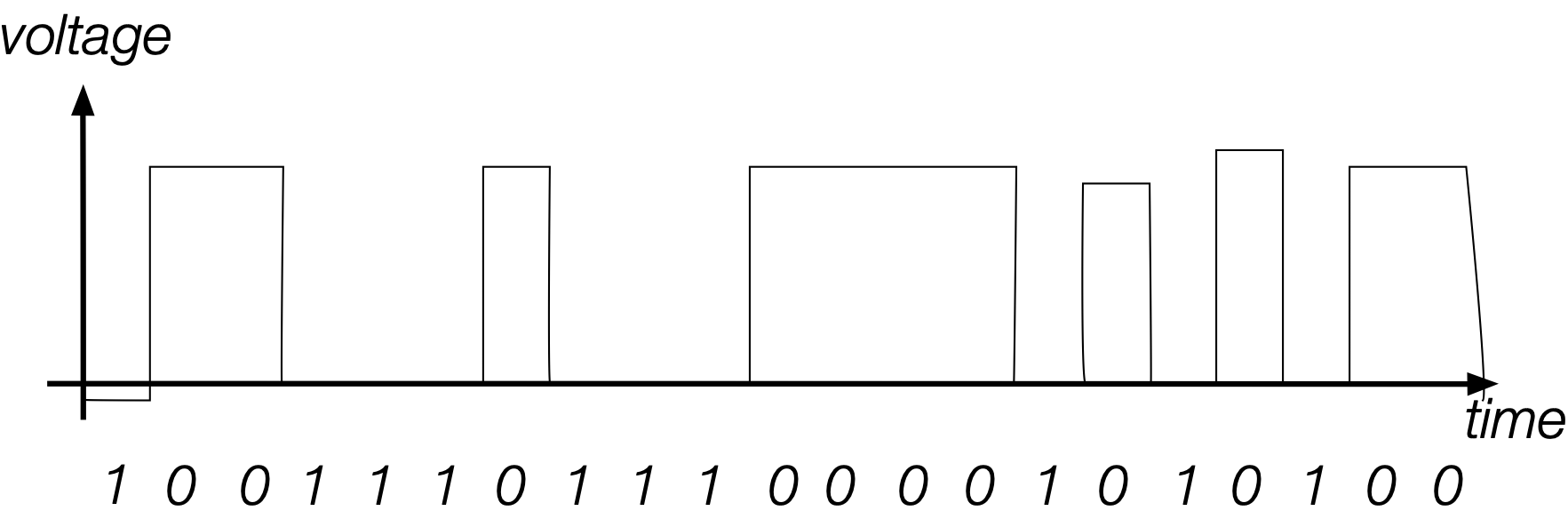 Encodings
Parallel Connection
Can send more than one bit at a time
Sometimes, one line sends a timing signal
Encodings
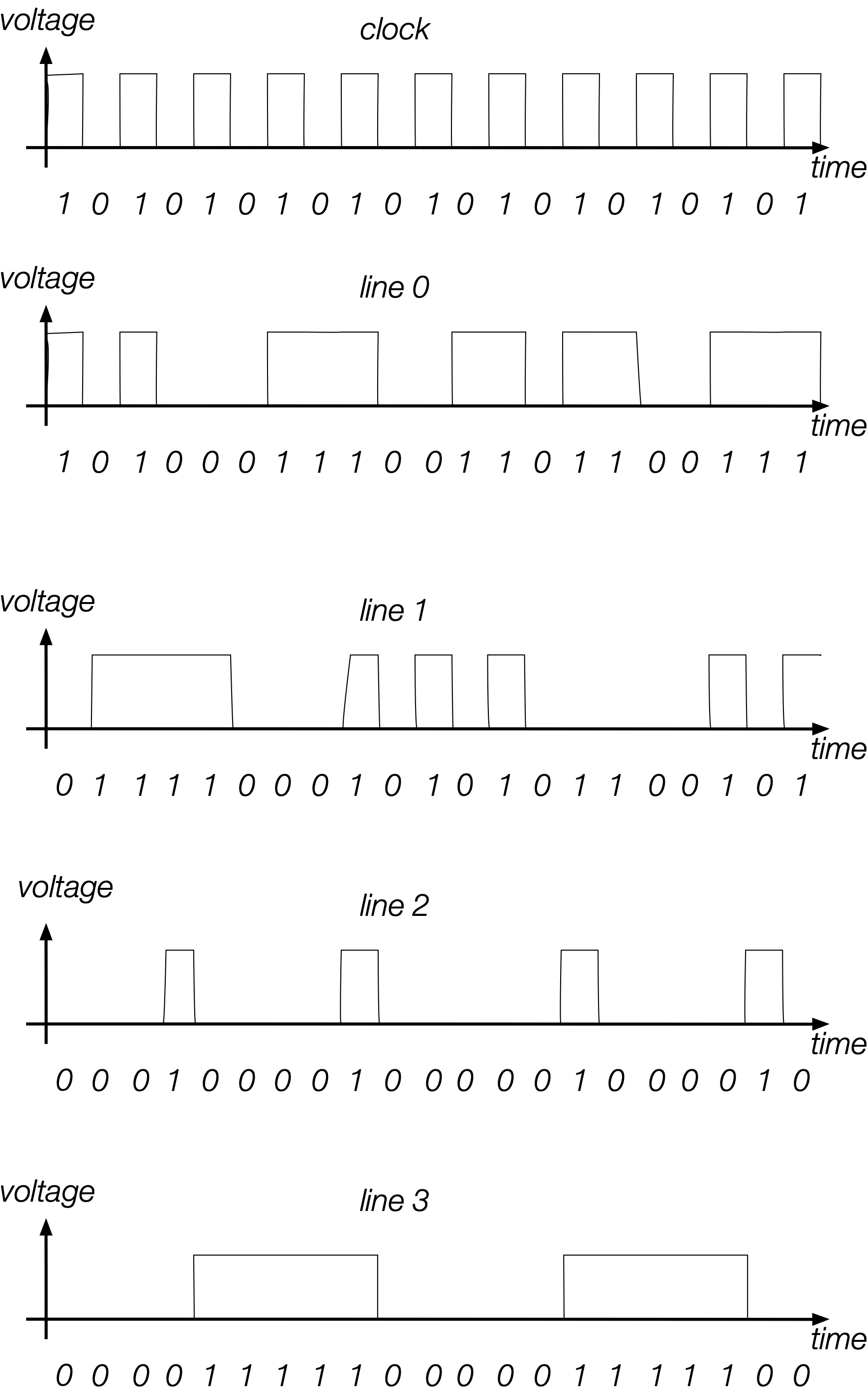 Sending
1000
0100
1100
0100
…
Small errors in timing and voltage are repaired automatically
Encodings
Need a code to transmit letters and control signals
Émile Baudot’s code 1870
5 bit code 
Machine had 5 keys, two for the left and three for the right hand
Encodes capital letters plus NULL and DEL
Operators had to keep a rhythm to be understood on the other side
Encodings
Many successors to Baudot’s code
Murray’s code (1901) for keyboard
Introduced control characters such as Carriage Return (CR) and Line Feed (LF)
Used by Western Union until 1950
Encodings
Computers and punch cards
Needed an encoding for strings
EBCDIC — 1963 for punch cards by IBM
8b code
Encodings
ASCII — American Standard Code for Information Interchange — 1963
8b code
Developed by American Standard Association, which became American National Standards Institute (ANSI)
32 control characters
91 alphanumerical and symbol characters
Used only 7b to encode them to allow local variants
Extended ASCII
Uses full 8b
Chooses letters for Western languages
Encodings
Unicode - 1991
“Universal code” capable of implementing text in all relevant languages
32b-code
For compression, uses “language planes”
Encodings
UTF-7 — 1998
7b-code
Invented to send email more efficiently
Compatible with basic ASCII
Not used because of awkwardness in translating 7b pieces in 8b computer architecture
Encodings
UTF-8 — Unicode
Code that uses
8b for the first 128 characters (basically ASCII)
16b for the next 1920 characters
Latin alphabets, Cyrillic, Coptic, Armenian, Hebrew, Arabic, Syriac, Thaana, N’Ko
24b for
Chinese, Japanese, Koreans
32b for
Everything else
Encodings
Numbers
There is a variety of ways of storing numbers (integers)
All based on the binary format
For floating point numbers, the exact format has a large influence on the accuracy of calculations
All computers use the IEEE standard
Python and Encodings
Python “understands” several hundred encodings
Most important
ascii  (corresponds to the 7-bit ASCII standard)
utf-8 (usually your best bet for data from the Web)
latin-1 
straight-forward interpretation of the 8-bit extended ASCII
never throws a “cannot decode” error
no guarantee that it read things the right way
Python and Encodings
If Python tries to read a file and cannot decode, it throws a decoding exception and terminates execution
We will learn about exceptions and how to handle them soon. 
For the time being: Write code that tells you where the problem is (e.g. by using line-numbers) and then fix the input. 
Usually, the presence of decoding errors means that you read the file in the wrong encoding
Using the os-module
With the os-module, you can obtain greater access to the file system
Here is code to get the files in a directory
import os

def list_files(dir_name):
    files = os.listdir(dir_name)
    for my_file in files:
        print(my_file, os.path.getsize(dir_name+"/"+my_file))

list_files(“Example")
Using the os-module
Get a list of file names in the directory
import os

def list_files(dir_name):
    files = os.listdir(dir_name)
    for my_file in files:
        print(my_file, os.path.getsize(dir_name+"/"+my_file))

list_files(“Example")
Use the os-module
import os

def list_files(dir_name):
    files = os.listdir(dir_name)
    for my_file in files:
        print(my_file, os.path.getsize(dir_name+"/"+my_file))

list_files(“Example")
Creating the path name to the file
Use the os-module
import os

def list_files(dir_name):
    files = os.listdir(dir_name)
    for my_file in files:
        print(my_file, os.path.getsize(dir_name+"/"+my_file))

list_files(“Example")
Gives the size of the file in bytes
Use the os-module
import os

def list_files(dir_name):
    files = os.listdir(dir_name)
    for my_file in files:
        print(my_file, os.path.getsize(dir_name+"/"+my_file))

list_files(“Example")
List and
Use the os-module
Output:
Note the Mac-trash file
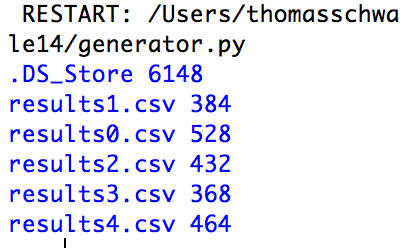 Use the os-module
Using the listing capability of the os-module, we can process all files in a directory
To avoid surprises, we best check the extension
Assume a function process_a_file  
Our function opens a comma-separated (.csv) file
Calculates the average of the ratios of the second over the first entries
Use the os-module
1.290, 12.495
  2.295, 11.706
  3.063,  9.083
  4.058,  4.112
  4.891, 34.675
  5.737, 26.422
  7.137, 13.041
  7.832, 22.620
  9.103, 27.732
  9.885, 45.692
 11.411, 59.964
 11.895, 43.350
 12.867, 57.141
 13.633, 77.273
 14.560, 85.039
 16.369, 86.708
 16.902,109.293
 18.466,114.118
 19.454,117.050
 19.918,130.860
 21.390,139.678
 22.411,159.317
 23.418,174.622
 24.417,181.855
The process_a_file takes the file-name
Calculates the average ratio
1.147,  1.093
  1.997,  8.833
  2.781, 10.032
  4.225,  9.733
  5.455, 15.820
  6.151, 20.939
  6.573, 26.547
  8.058, 33.335
  9.132, 37.546
 10.474, 47.130
 11.207, 50.559
 12.413, 62.268
 12.525, 68.175
 13.826, 76.877
 15.327, 84.574
 15.664, 93.389
 17.446,103.726
 18.347,111.623
 18.655,119.797
 19.581,130.094
 21.190,143.306
 21.979,154.047
 23.250,169.502
 24.406,178.782
 24.650,190.953
 25.846,199.131
 27.373,214.514
 28.126,232.827
 28.580,245.687
 30.360,256.452
 31.337,270.849
 31.583,288.109
 33.288,303.786
0.929,  9.373
  1.858, 14.439
  3.022, 21.861
  3.751, 19.097
  4.775, 10.838
  6.253,  0.280
  6.776, 37.029
  8.395, 37.459
  9.252, 27.295
  9.602, 34.994
 10.997, 37.458
 11.696, 66.393
 13.323, 62.255
 14.480, 84.116
 14.622, 87.145
 16.397, 74.933
 16.619,125.048
 17.838,110.667
 19.352,109.947
 19.587,118.509
 21.312,152.398
 21.628,145.806
 23.242,176.448
 24.191,155.716
 24.818,182.198
 26.495,197.358
 26.831,214.137
1.147,  1.093
  1.997,  8.833
  2.781, 10.032
  4.225,  9.733
  5.455, 15.820
  6.151, 20.939
  6.573, 26.547
  8.058, 33.335
  9.132, 37.546
 10.474, 47.130
 11.207, 50.559
 12.413, 62.268
 12.525, 68.175
 13.826, 76.877
 15.327, 84.574
 15.664, 93.389
 17.446,103.726
 18.347,111.623
 18.655,119.797
 19.581,130.094
 21.190,143.306
 21.979,154.047
 23.250,169.502
 24.406,178.782
 24.650,190.953
 25.846,199.131
 27.373,214.514
 28.126,232.827
 28.580,245.687
 30.360,256.452
 31.337,270.849
 31.583,288.109
 33.288,303.786
def process_a_file(file_name):
    with open(file_name, "r") as infile:
        suma = 0
        nr_lines = 0
        for line in infile:
            nr_lines+=1
            array = line.split(',')
            suma+= float(array[1])/float(array[0])
    return suma/nr_lines
Use the os-module
To process the directory
Get the file names using os
For each file name:
Check whether the file name ends with .csv
Call the process_a_file function
Print out the result
Use of the os-module
def process_files(dir_name):
    files = os.listdir(dir_name)
    for my_file in files:
        if my_file.endswith('.csv'):
            print(my_file, process_a_file(
                 “Example/{}”.format(my_file)))
Using format to create the file name
Use of the os-module
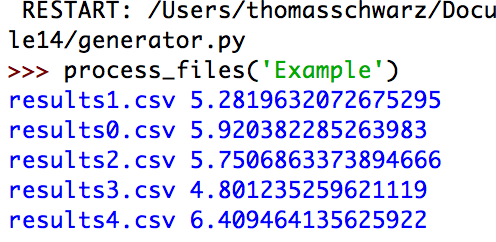 Encodings
Whenever you see strings:
Think about encoding and decoding
Example: the ë
'ë'.encode('utf-8').decode('latin-1')
gives
'Ã«'
Mixing encodings often creates chaos
Encodings
Python is very good at guessing encodings
Do not guess encodings
E.g.: Processing html: read the http header:
Content-Type: text/html; charset=utf-8
If you need to guess, there is a module for it:
chardet.detect(some_bytes)
Encodings
Thinking about encoding and decoding string allows easy internationalization
Bytearrays
On (rare) occasions, you might want to work with bytes directly
Read the file in binary mode
Bytearray allows you to manipulate directly binary data
bytes have range 0-255
content = bytearray(infile.read())
Exceptions
Exceptions
There are two approaches to living life as a religious:
Before you do anything, you ask for permission
Strengthens humility and denial of self
Do something and then ask for pardon
Strengthens your Ego too much, but makes it easier on the superior

Similarly: There are two approaches to the risks of live:
Make sure you are prepared for anything
Just live your life and deal with the consequences of your errors. 

In programming, Python tends to fall squarely into the second category
But it makes more sense than in real life
Exceptions
RAISING AN EXCEPTION interrupts the flow of the program
HANDLING AN EXCEPTION puts the program flow back on track or deals with an error situation
Such as out of memory, file cannot be found, CPU illegal instruction error, division by zero, overflow, …
Python Philosophy
Philosopher’s Football
Handle the common case.
And deal with the exceptions.
C, Java, C++ Philosophy
C: check before you assume
Java, C++: Use exceptions to handle bad situations
Python: Use exceptions for the not so ordinary
Python
If an instruction or block of instruction can cause an error, put it in a try block.
try:
    int(string)
Converts the string into an integer
Notice that we are not using the result of the conversion, 
we just attempt the conversion
Python Exceptions
Then afterwards, handle the exception.
You should, but are not required to specify the possible offending exception
try:
    int(string)
except ValueError:
   print(“Conversion error”)
If the conversion fails, a ValueError is thrown
This block handles the exception
Python Exceptions
How do you find which error is thrown:
You can cause the error and see what type of error it is
You can look it up
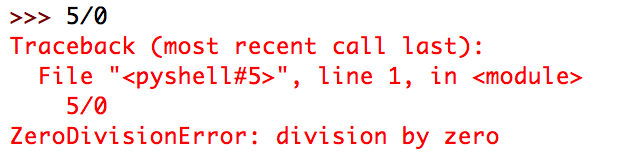 Division by zero creates a ZeroDivisionError
Python Exceptions
Putting things together: Testing whether a string represents an integer
def is_int(string):
    try:
        int(string)
        return True
    except:
        return False
Try out the conversion
Python Exceptions
Putting things together: Testing whether a string represents an integer
def is_int(string):
    try:
        int(string)
        return True
    except:
        return False
Try out the conversion
It worked: 
We return True
Python Exceptions
Putting things together: Testing whether a string represents an integer
def is_int(string):
    try:
        int(string)
        return True
    except:
        return False
Try out the conversion
It did NOT work: 
An exception is thrown
We return FALSE
Python Exceptions
As you can see from this example, the moment an exception is thrown, we jump to the exception handler.
Python Exceptions
When to use exceptions and when to use if
Recall:  Using  if  is defensive programming
Recall:  Using exceptions amounts to the same degree of safety, but is offensive
Rule of thumb:
If exceptions are raised infrequently, then use them
Python Exceptions
Let’s make some timing experiments
Define two functions that square all elements in a list, if the elements are integers.
def square_list(lista):
    result = []
    for element in lista:
        if element.isdigit():
            result.append(int(element)**2)
def square_list2(lista):
    result = []
    for element in lista:
        try:
           result.append(int(element)**2)
        except:
            pass
Python Exceptions
The pass instruction:
When Python expects a statement, but we don’t have one:
Just use pass
The No-Operation instruction
Python Exceptions
Recall how to use the time-module to obtain the CPU (wall-clock) time
We use this to measure execution time
First a list that only contains integers
def timeit(function, trials):
    lista = [str(i) for i in range(1000000)]
    count = 0
    for _ in range(trials):
        start = time.time()
        lista2 = function(lista)
        count += time.time()-start
    return count/trials
Python Exceptions
Result:  Exceptions are somewhat faster
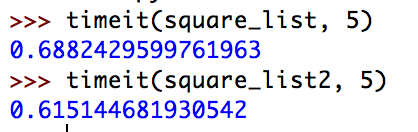 Python Exceptions
What if none of the list elements are integers:
def timeit(function, trials):
    lista = ["a"+str(i) for i in range(1000000)]
    count = 0
    for _ in range(trials):
        start = time.time()
        lista2 = function(lista)
        count += time.time()-start
    return count/trials
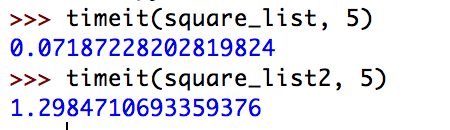 Exceptions are much slower
Python Exceptions
What about if the letter is at the end
def timeit(function, trials):
    lista = [str(i)+"a" for i in range(1000000)]
    count = 0
    for _ in range(trials):
        start = time.time()
        lista2 = function(lista)
        count += time.time()-start
    return count/trials
Exceptions are still much slower
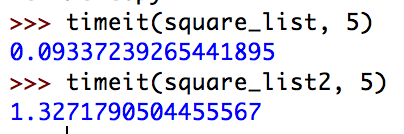 Self Test
Define a function that calculates the geometric mean of two numbers. 
Use an exception to deal with a ValueError, arisen by taking the square-root of a negative number 
Here is the if-version. We return None if there is no mean.
def geo(x, y):
    if x*y > 0:
        return math.sqrt(x*y)
    return None
Self Test Solution
def geoe(x,y):
    try:
        return math.sqrt(x*y)
    except ValueError:
        return None
Multiple Exceptions
We can write an exception handler that handles all the exceptions
This is discouraged since there are just too many exceptions that can occur
such as out-of-memory, system-error, keyboard-interrupt …
In this case, the except clause specifies no exception
try:
   accum += 1/n
except:
print(“something bad happened”)
No exception specified
Handler handles everything
Multiple Exceptions
Normally, you want to specify which exceptions you are handling
You can specify several exception handles by repeating the exception clause
Or you can handle a list of exceptions
The parentheses are necessary
def test():
    try:
        f = open("none.txt")
        block = f.read(256)
    except IOError:
        print("something happened when reading the file")
    except EOFError:
        print("ran out of file")
    except (KeyboardInterrupt, ValueError):
        print("something strange happened")
Cleaning Up
Sometimes you need to make sure that failure-prone code cleans up
Use the finally clause
Guaranteed to be executed
Even with return statements
Even when exceptions are raised
Example for finally clause
If we open a file without the if-clause, we are morally obliged to close it
Let’s say, if you have a long-running process that only needs a file for a little time, you should not hog the file and prevent others from accessing it.
Example for finally clause
def harmonic(filename):
    """
    Assumes that the elements in the file are numbers.
    We return the harmonic mean of the numbers.
    """
    count = 0
    accumulator = 0
    try:
        infile = open(filename, encoding="utf-8")
        for line in infile:
            for words in line.split():
                accumulator += 1/int(words)
                count += 1
        return count/accumulator
    except ZeroDivisionError:
        print("saw a zero")
        return 1000000000
    except ValueError:
        print("saw a non-integer")
        return 0
    finally:
        print("I am done and closing the file")
        infile.close()
Return in the try block
Return in the handler
But finally is guaranteed to run before any of the returns
Raising exceptions
You can also raise your own exception
You can even define your own exceptions when you have understood classes
Just say:  raise ValueError
or whatever the exception is that you want to raise.
Self Test
Recall that the finally clause is always executed.
What is the output of the following code
def raising():
    try:
        raise ValueError
    except ValueError:
        return 0
    finally:
        return 1
Answer
The functions returns 1
The exception is raised and control passes to the exception handler
Before the exception handler can return, the finally clause is executed
And that one returns 1
Multiple Exceptions
It is common that Python code throws multiple exceptions
Can list different exceptions using a tuple and handle them all


Or write different exception handlers
try:
   client_obj.get_url(url)
except (URLError, ValueError, SocketTimeout):
   client_obj.remove_url(url)
try:
   client_obj.get_url(url)
except (URLError, ValueError):
   client_obj.remove_url(url)
except SocketTimeout:
   client_obj.handle_url_timeout(url)
Handles to Exceptions
Exceptions are classes that have methods
To gain access use the as keyword
try:
   f = open(filename)
except OSError as e:
   if e.errno == errno.ENOENT:
      print('file not found')
   elif e.errno == errno.EACCES:
      print('permission denied')
   else:
      print('unexpected error')
Multiple Exceptions
More than one exception can be triggered
The first matching exception handler will handle, even if a more specific exception handler is available




prints out 'it failed'
try:
   f = open(a_missing_file)
except OSError:
   print('it failed')
except FileNotFoundError:
   print('File not found')
Multiple Exceptions
Exceptions are in a hierarchy



catches all exceptions except SystemExit, KeyboardInterrupt, GeneratorExit
If you want to catch those, change Exception to BaseException
try:
   …
except Exception as e:
   …
   print(e)
Creating Custom Exceptions
To  create a new exception, just define a class that derives from Exception
class NetworkError(Exception):
   pass
class TimeoutError(NetworkError):
   pass
Creating Custom Exceptions
If your custom exception overrides the constructor
Make sure you call the exception class constructor



Parts of Python and libraries except all exceptions to have an .args attribute, that will be provided by calling the super
class CustomError(Exception):
   def __init__(self, message, status):
      self.message = message
      self.status = status
Chaining Exceptions
Raise an exception in response to catching a different exception, but include information about both exceptions in the traceback
def example():
   try:
      int('N/A')
   except ValueError as e:
      raise RuntimeError('A parsing error occured') from e
Assertions
To prevent error conditions, can use assertions
E.g.: your code only runs on a linux machine



If the condition is violated, throws an AssertionError
But the assert statements are optimized away when
import sys

assert ('linux' in sys.platform), 
        'this code runs on linus only')
Else Statement
Else block after a try block is executed only if no exception was raised
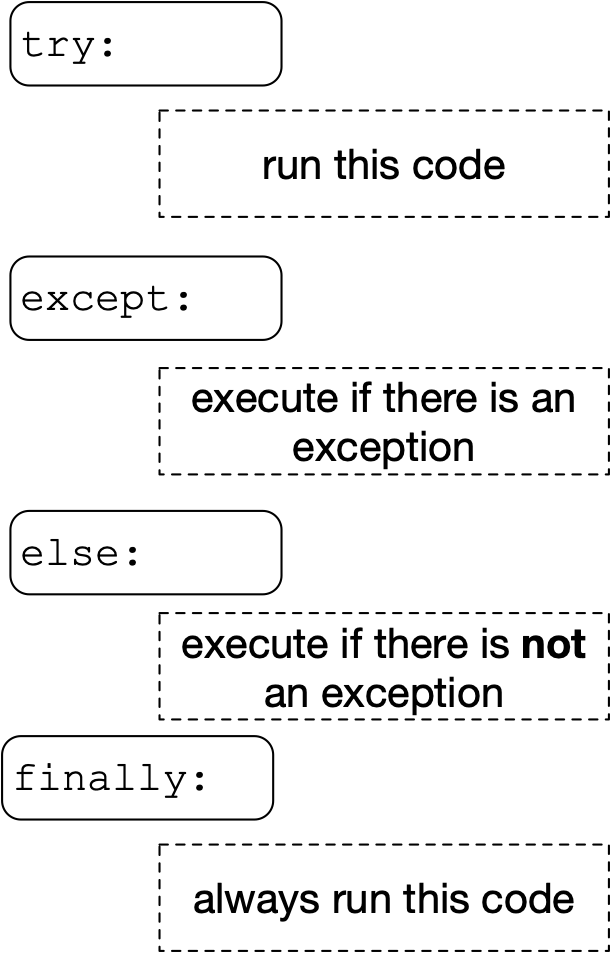 Else Statement
Exceptions in the else block would not be caught by the current try block
for arg in sys.argv[1:]:
    try:
        f = open(arg, 'r')
    except OSError:
        print('cannot open', arg)
    else:
        print(arg, 'has', len(f.readlines()), 'lines')
        f.close()
Exercises
The following code is potentially buggy.
info = [{'score': 3, 'confidence': 2},
        {'score': -1, 'confidence': 4},
        {'score': 1, 'confidence': 4},
        {'confidence': 0}]

def get_total_score(info):
   total = 0
   for item in info:
     total += item['score']
  return total

get_total_score(info)
Solutions
def get_total_score(info):
    total = 0
    number_of_items = 0
    for item in info:
        try:
            total += item['score']
        except KeyError:
            pass
        else:
            number_of_items += 1    
    return total/number_of_items

print(get_total_score(info))
Exercises
The following code is potentially buggy.
import os

def check(directory):
    for file_name in os.listdir(directory):
        with open(file_name) as infile:
           nr = len(infile.readlines())
           print(file_name, nr)
Solutions
import os

def check(directory):
    for file_name in os.listdir(directory):
        try:
            with open(file_name) as infile:
                nr = len(infile.readlines())
                print(file_name, nr)
        except UnicodeDecodeError:
            print('unicode decode error in', file_name)
        except IsADirectoryError:
            print(f'{file_name} is a directory')
Use Case
Use Case
Given experimental data in several files, generate statistics: mean, median, standard deviation, min, max
First, need to read and understand the files
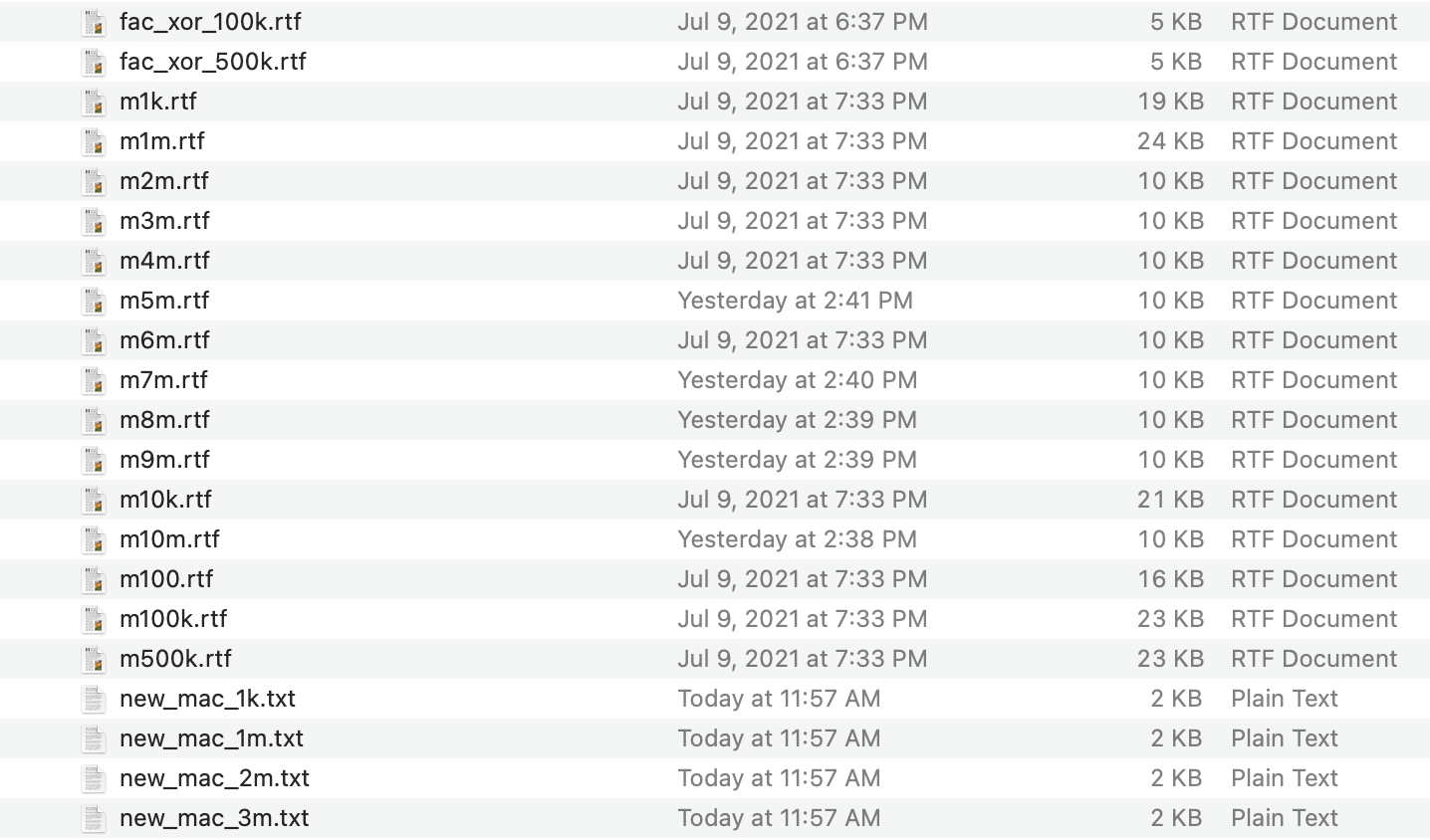 Understanding the File
We want to extract data from the rtf files
Which is a special format with some metadata
So, we open up a file and read its contents:
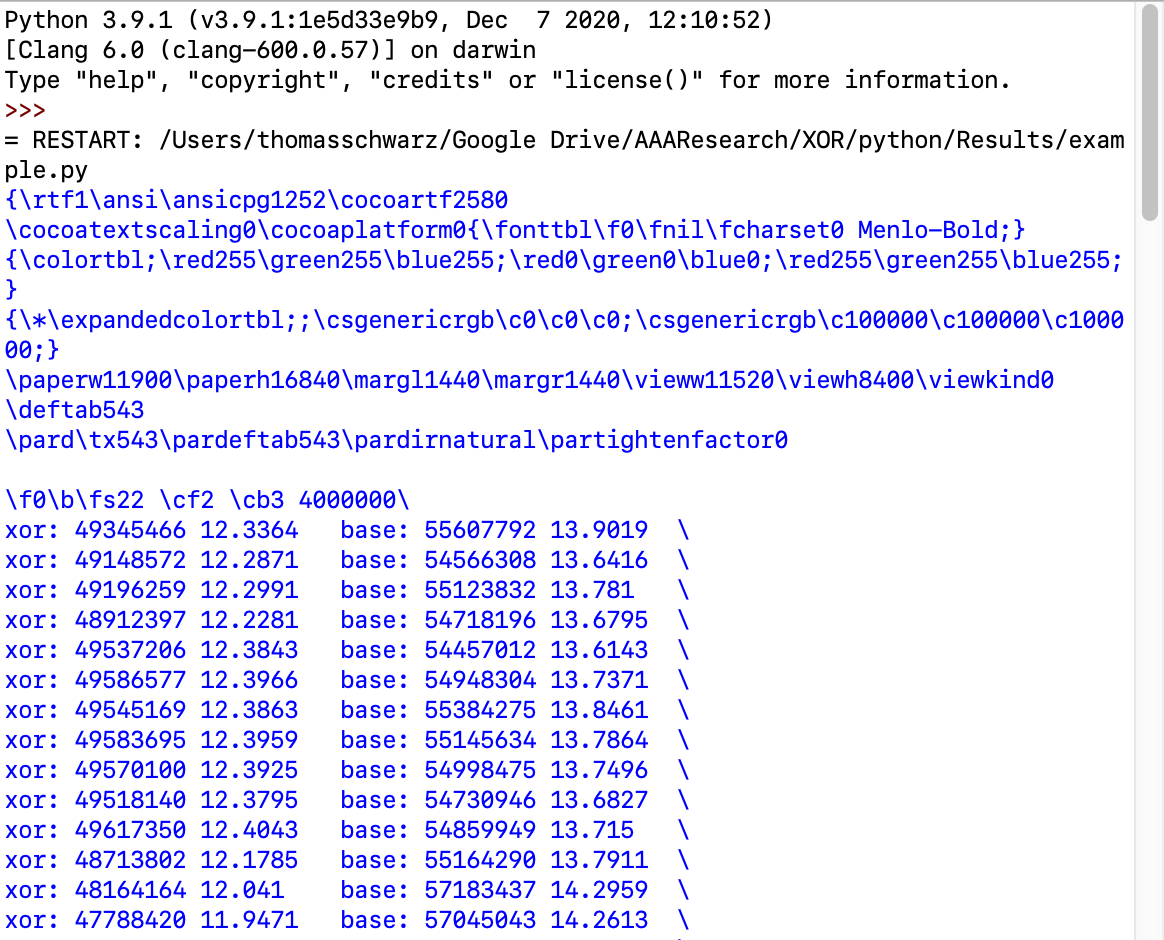 with open('m4m.rtf') as infile:
    for line in infile:
        print(line.strip())
Understanding the File
First thing: 'rtf' is good because we do not need to struggle with encoding
Second: We want to extract the data from the second and fifth column and get statistics about them
Third: The data is organized into files and the file name gives the parameter. The parameter also appear in the nineth line.
with open('m4m.rtf') as infile:
    for _ in range(9):
        line = infile.readline()
    if '4000000' in line:
        print(line)
Checking the File
To open up all the files, we use a for loop
This gives us more control then using the os-interface because files might be added to the directory
Trick: Just put the part of the filename into a list that changes
Checking the File
We also want to ensure that the file name and the putative parameter are the same.
Write the parameters and the filenames into a list
Then in a for, loop over the zip of the two lists
Checking the File
numbers = [100, 1000, 10000, 100000, 500000, 10**6, 2*10**6, 3*10**6, 4*10**6,
           5*10**6, 6*10**6, 7*10**6, 8*10**6, 9*10**6, 10*10**6]
for filename, number in zip(['100','1k', '10k', 
   '100k', '500k', '1m', '2m', '3m', '4m', '5m',
   '6m', '7m', '8m', '9m', '10m'],numbers):
    filename = 'm'+filename+'.rtf'
    with open(filename) as infile:
        for _ in range(9):
            line = infile.readline()
        if str(number) in line:
            print(f'Processing {filename}.')
        else:
            print(f'Error in {filename}')
Extracting the Data
After the next line, there is data
 


Extract the second and the fifth column
This uses split
xor: 49345466 12.3364	base: 55607792 13.9019	\
xor: 49148572 12.2871	base: 54566308 13.6416	\
xor: 49196259 12.2991	base: 55123832 13.781	\
xor: 48912397 12.2281	base: 54718196 13.6795	\
xor: 49537206 12.3843	base: 54457012 13.6143	\
xor: 49586577 12.3966	base: 54948304 13.7371	\
for line in infile:
        contents = line.strip().split()
Extracting the Data
The result is an array with substrings:





You might notice the escaped back-slash at the end
['xor:', '721', '7.21', 'base:', '1188', '11.88', '\\']
['xor:', '761', '7.61', 'base:', '1192', '11.92', '\\']
['xor:', '754', '7.54', 'base:', '1192', '11.92', '\\']
['xor:', '705', '7.05', 'base:', '1008', '10.08', '\\']
['xor:', '640', '6.4', 'base:', '1047', '10.47', '\\']
['xor:', '608', '6.08', 'base:', '1049', '10.49', '\\']
['xor:', '658', '6.58', 'base:', '1049', '10.49', '\\']
['xor:', '679', '6.79', 'base:', '1049', '10.49', '\\']
Extracting the Data
We convert the substrings to ints and store them in an array each
xor, base = [], []
        for line in infile:
            contents = line.strip().split()
    try:
        xor.append(int(contents[1]))
        base.append(int(contents[4]))
    except:
        print(line, 'is causing a problem')
Processing the Data
Now we process these numbers
We are given an array
We want to obtain min, max, mean, median, standard deviation
Some of this are built in functions
Processing the Data
Can also use sum on an array



Standard Deviation is the average square of the difference between value and mean
def process(numbers):
    mymin = min(numbers)
    mymax = max(numbers)
    mean = sum(numbers)/len(numbers)
stddev = sum([(x-mean)**2 for x in numbers])/len(numbers)
Processing the Data
Median is the middle value if the number of elements is odd
and the mean of the two middle numbers if the number of elements is even




Recall:  // is integer (or floor) division
if len(numbers)%2:  #odd number of elements
        median = numbers[len(numbers)//2]
    else:   #even number of elements
        median = 0.5*(numbers[len(numbers)//2-1]+numbers[len(numbers)//2])
Processing the Data
We use a tuple to return all these values
return mymin, mymax, mean, stddev, median
Output the Results
Now we need to write the results into a file
Let's open and close it manually
outfile = open('results.csv', 'w')

…

outfile.close()
Output the Results
We write the results into a csv file
We can just use print, though sometimes formatting is more appropriate
Outside the loop


Inside the loop
print('number', 'xmymin', 'xmymax', 'xmean', 'xstdev', 'xmedian',
               'bmymin', 'bmymax', 'bmean', 'bstdev', 'bmedian', 
       sep=',', file=outfile)
print(number, xmymin/number, xmymax/number, xmean/number, xstdev/number, xmedian/number,
               bmymin/number, bmymax/number, bmean/number, bstdev/number, bmedian/number, 
       sep=',', file=outfile)
Output the Results
The result can be opened up with a default csv reader
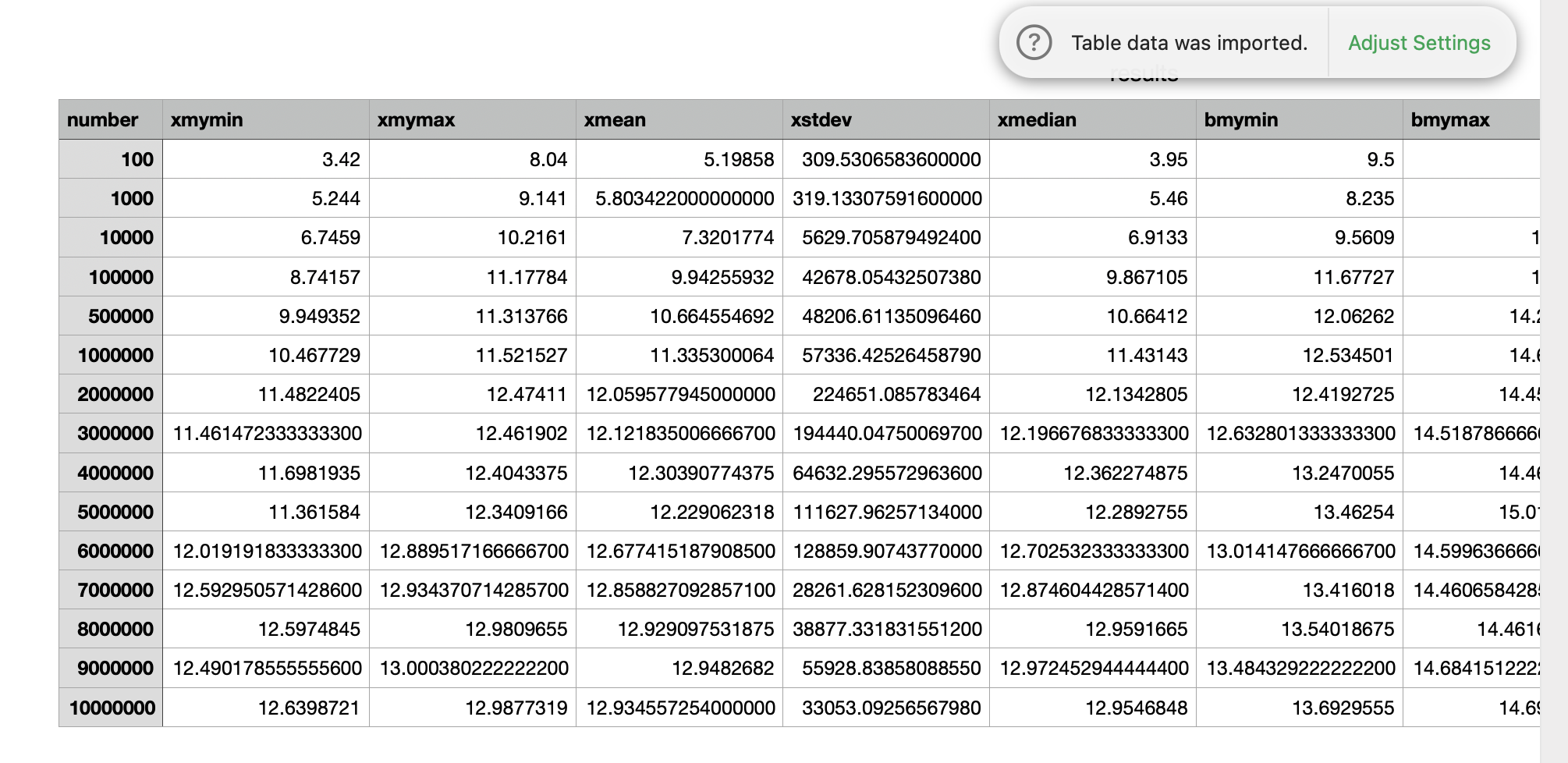 Output the Results
Clearly, a format string is appropriate.
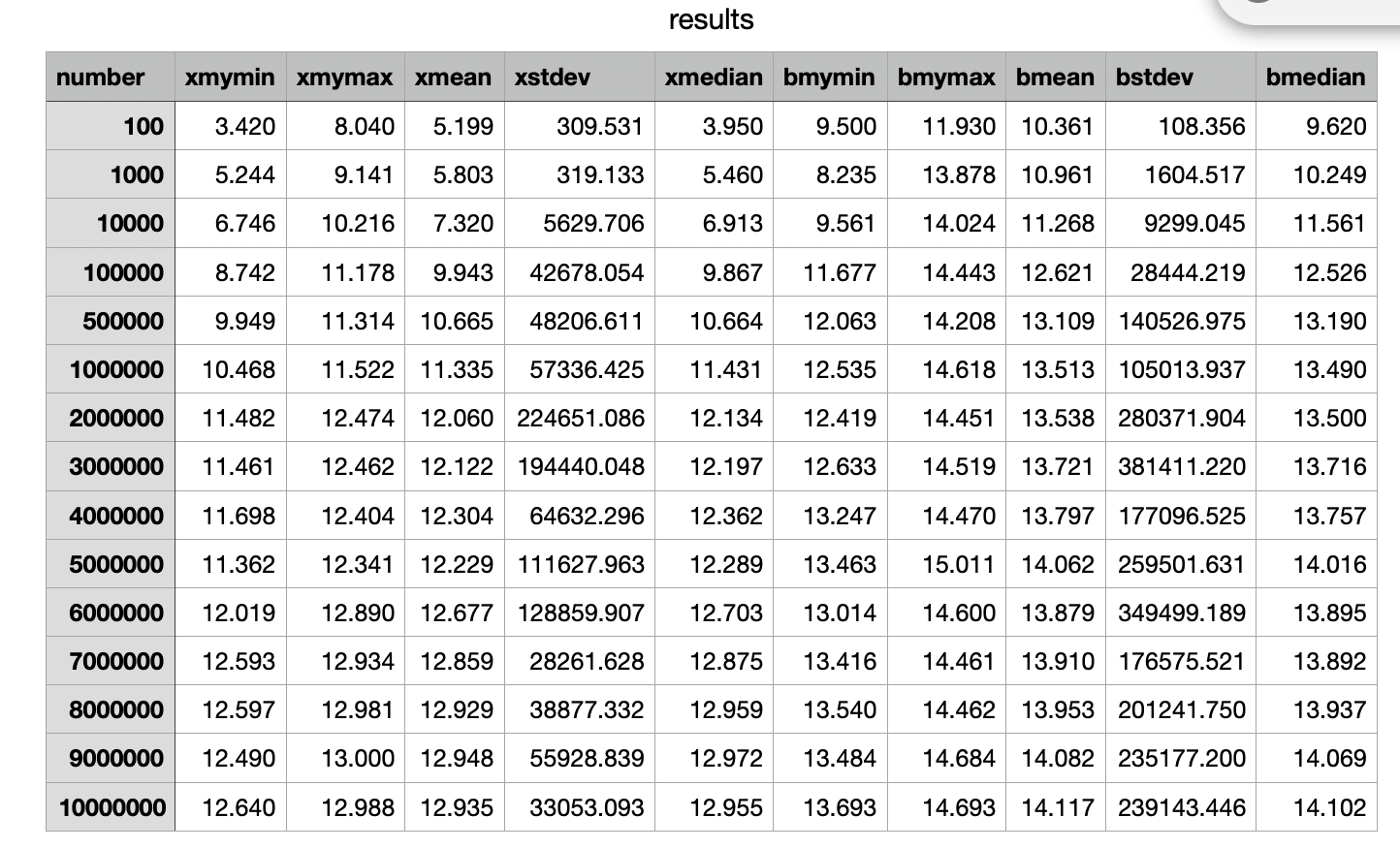 Checking the Results
Which of these columns does not make sense?
Where is the error?